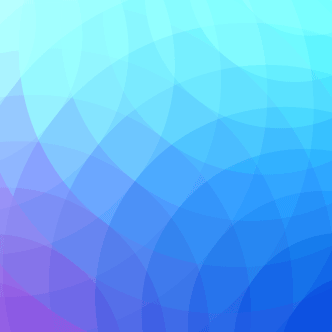 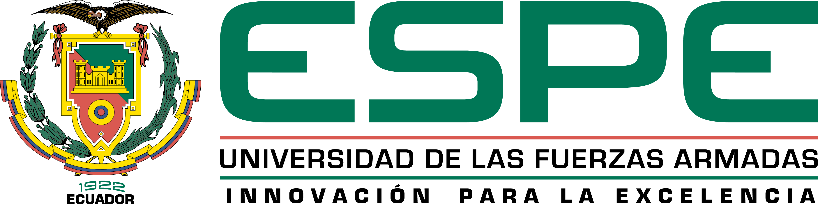 UNIVERSIDAD DE LAS FUERZAS ARMADAS ESPE
DEPARTAMENTO DE CIENCIAS ECONÓMICAS, ADMINISTRATIVAS Y DE COMERCIO
CARRERA DE ADMINISTRACIÓN
Tema: LA CAPACITACIÓN ADMINISTRATIVA Y SU INCIDENCIA EN LA COMPETITIVIDAD DE LOS MICROEMPRESARIOS DEL SECTOR MANUFACTURERO DEL DISTRITO METROPOLITANO DE QUITO.
AUTOR: MONTESDEOCA PALACIOS, JOSÉ EDUARDO
TUTOR: ING. LUNA LUNA, ALEX VINICIO
SANGOLQUÍ, 20 DE JUNIO 2018
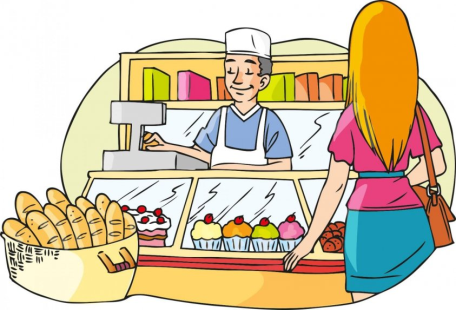 MICROEMPRESAS
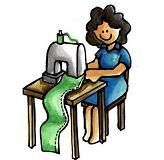 C. MANUFACTURAS
CAPACITACIÓN
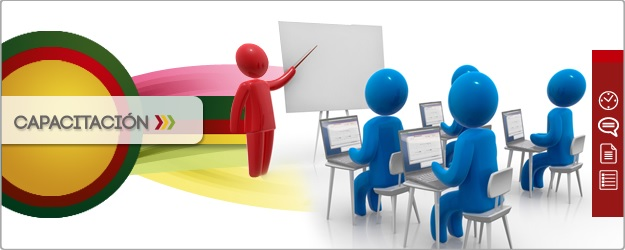 COMPETITIVIDAD
2
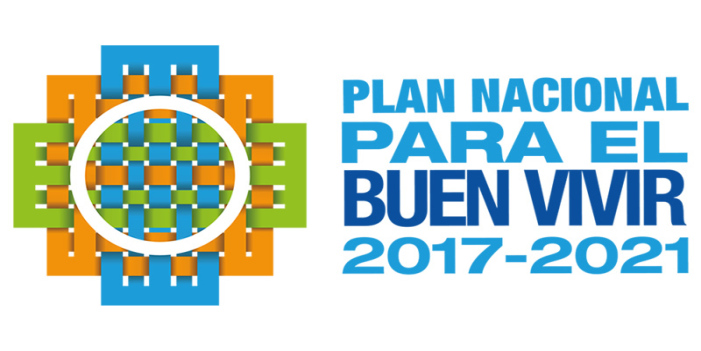 Objetivo 5
Impulsar la productividad y competitividad para el crecimiento económico sostenible de manera redistributiva y solidaria.
“La forma de consolidar la sostenibilidad de una economía es apoyar y fortalecer al sector productivo, la capacitación y financiamiento…” 

(Aportes Milton Logroño)
Se debe “exigir mejor calidad en los productos nacionales para así lograr mayor competitividad en el mercado.
 (Aportes Jorge Ponce)
¿En qué medida la capacitación administrativa incide en la competitividad de los microempresarios del sector manufacturero del DMQ.?
3
OBJETIVOS
OBJETIVO GENERAL
Analizar cómo incide la capacitación administrativa en el aumento de la competitividad de los microempresarios del sector manufacturero del DMQ durante el primer semestre del año 2018.
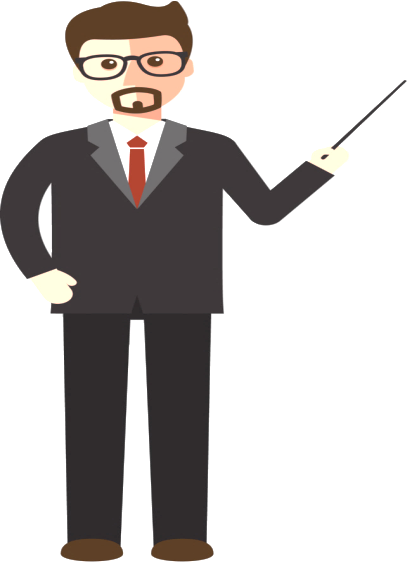 4
OBJETIVOS
OBJETIVOS ESPECÍFICOS
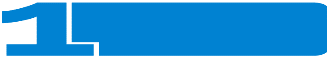 Fundamentar teóricamente el proyecto.
Investigar el nivel de capacitación y de competitividad
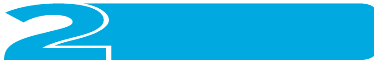 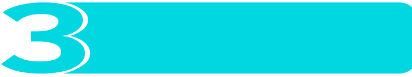 Proponer un plan de capacitación administrativa para la mejora de la competitividad.
5
HIPÓTESIS
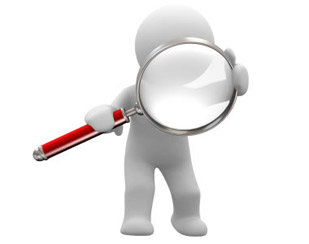 Hipótesis
La capacitación administrativa incide en la competitividad de los microempresarios del sector manufacturero del DMQ.
6
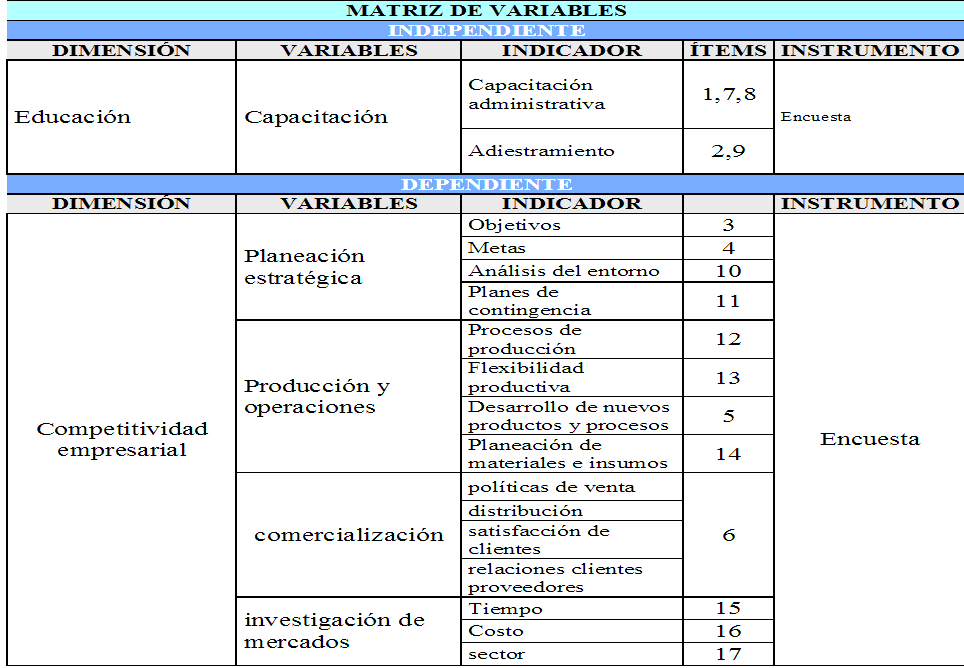 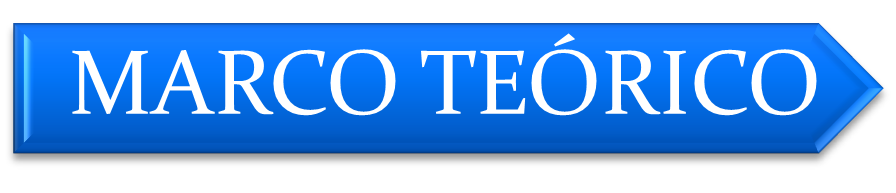 7
MARCO TEÓRICO
ENFOQUE TEÓRICO DE CAPACITACIÓN
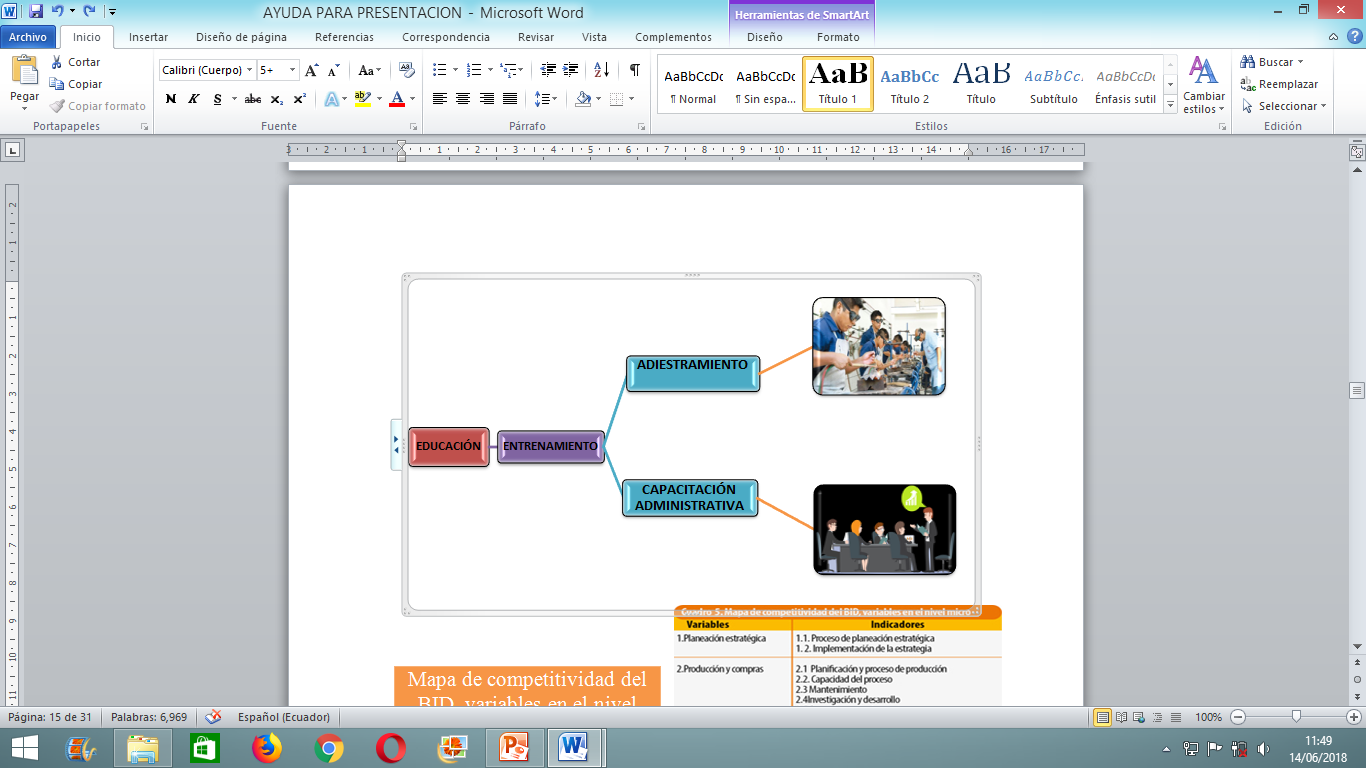 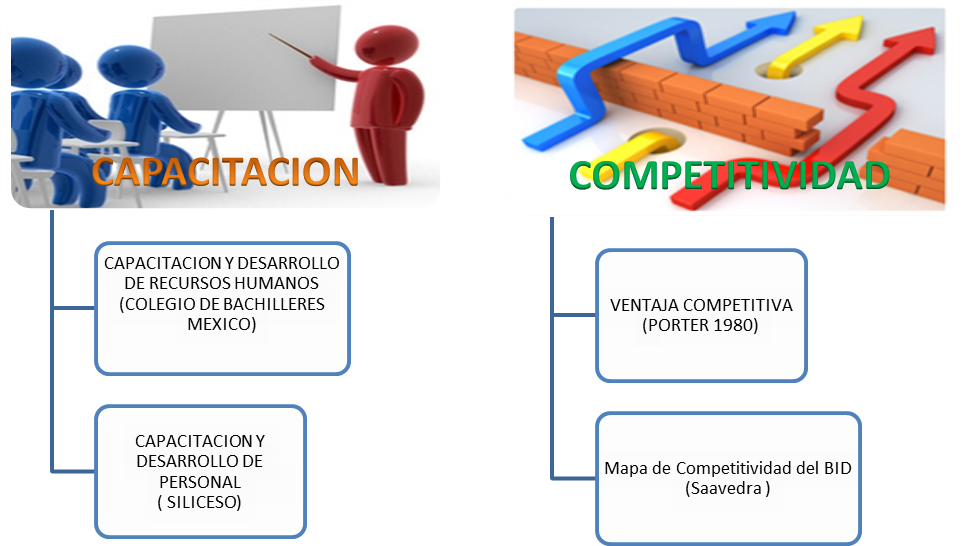 8
MARCO TEÓRICO
ENFOQUE TEÓRICO DE COMPETITIVIDAD
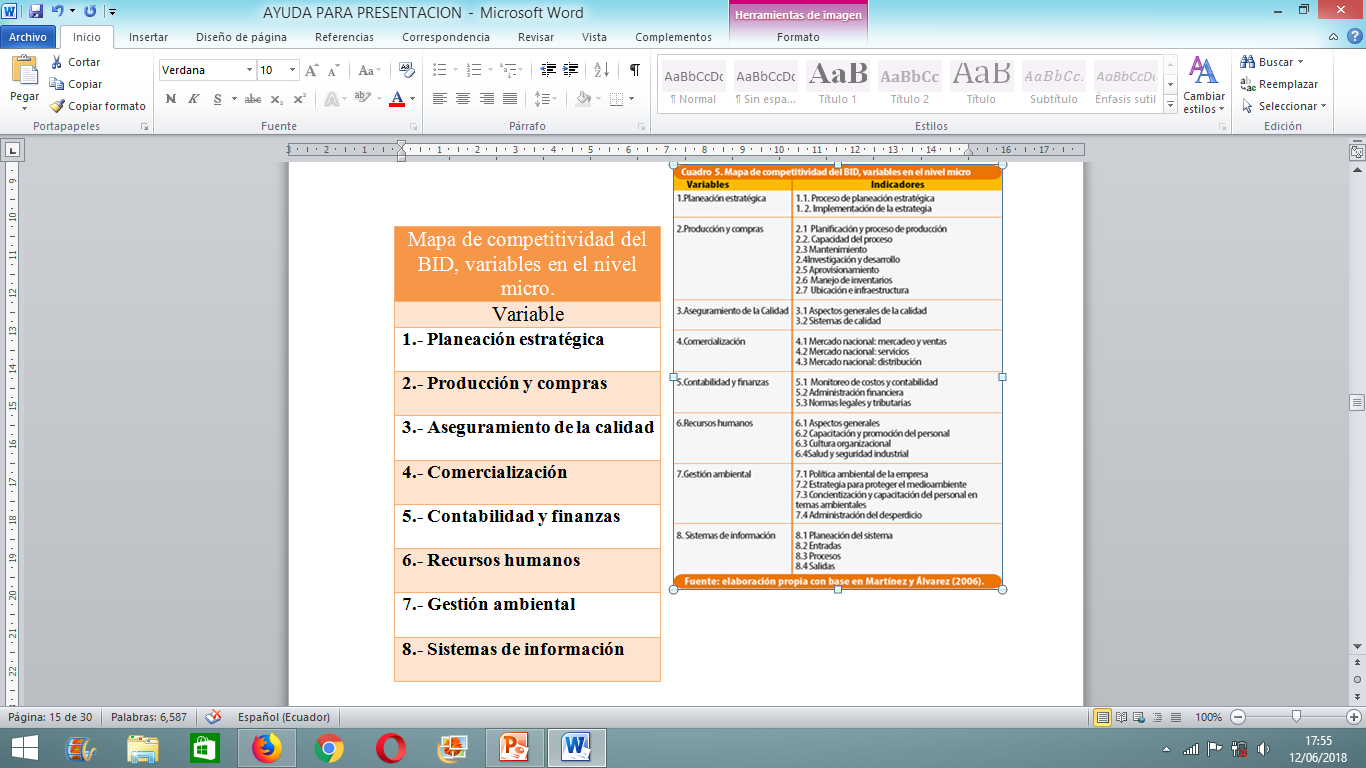 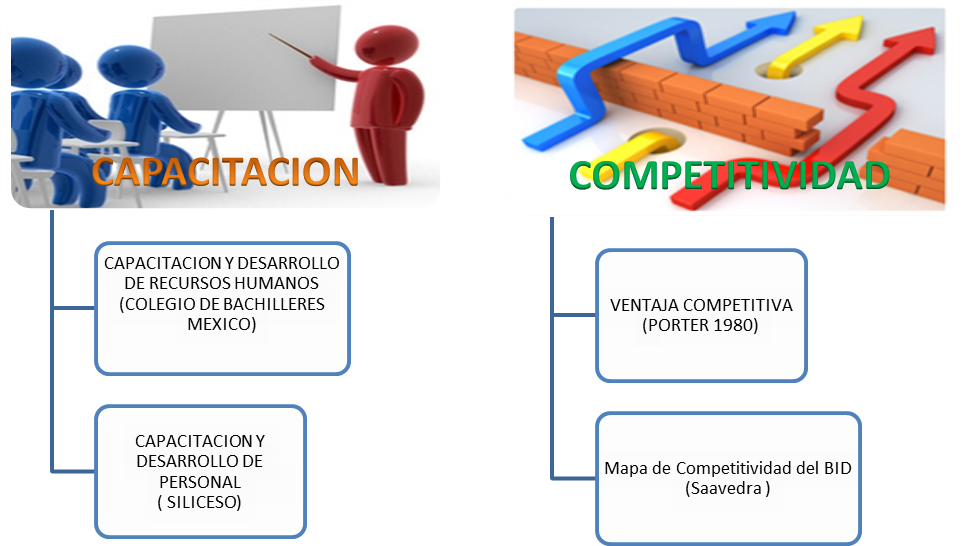 9
MARCO REFERENCIAL
10
DESARROLLO METODOLÓGICO
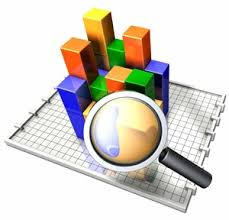 METODOLOGÍA
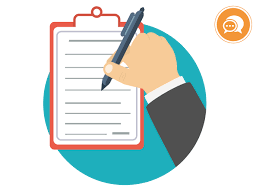 11
RESULTADOS
Resultados Variable Capacitación
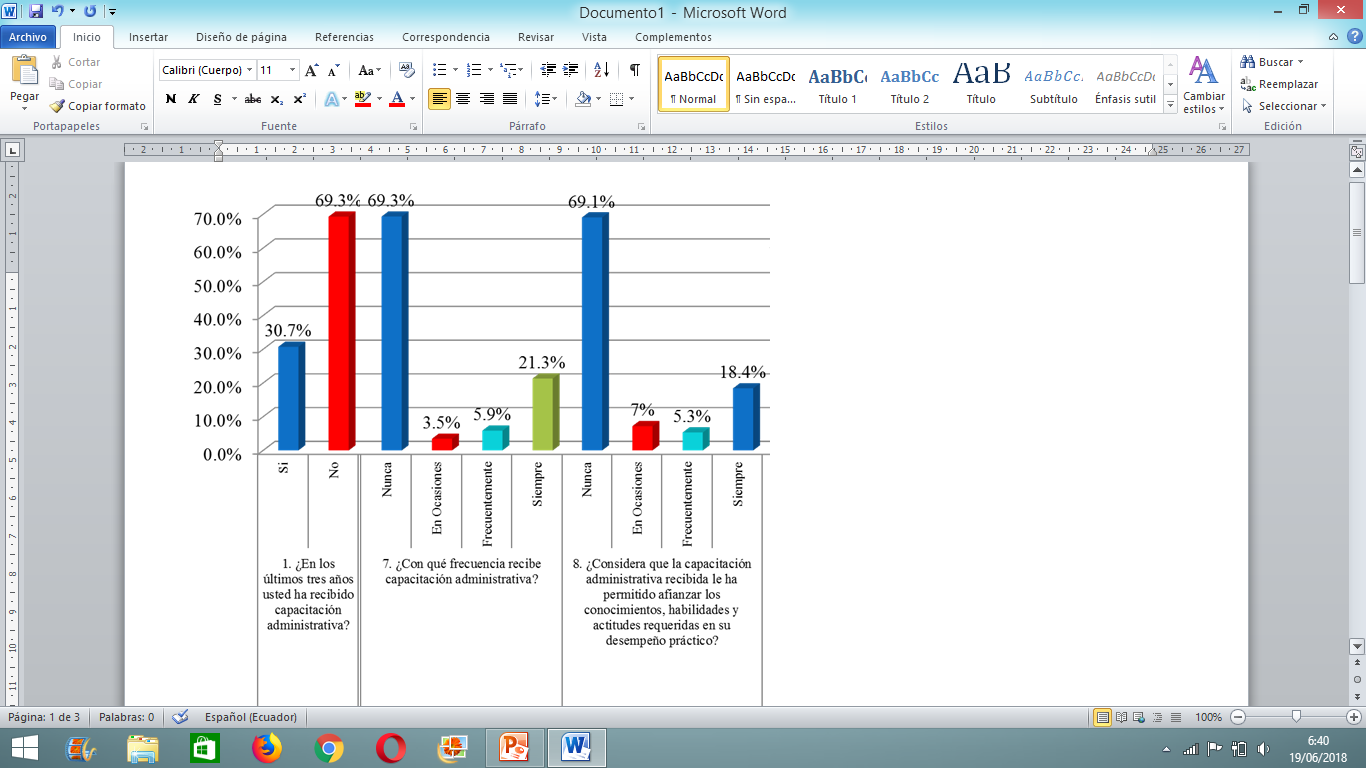 12
RESULTADOS
Resultados Variable Competitividad
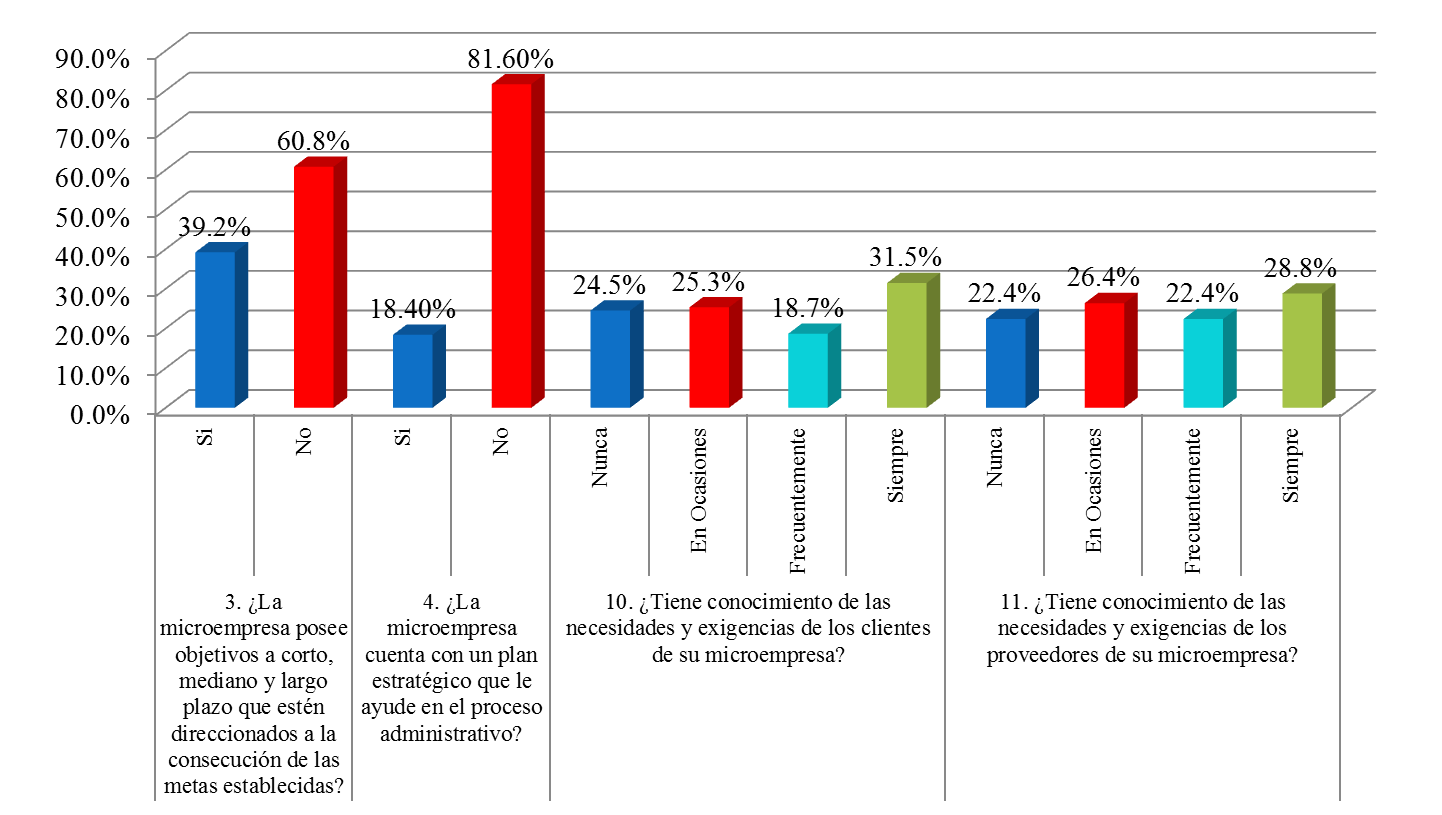 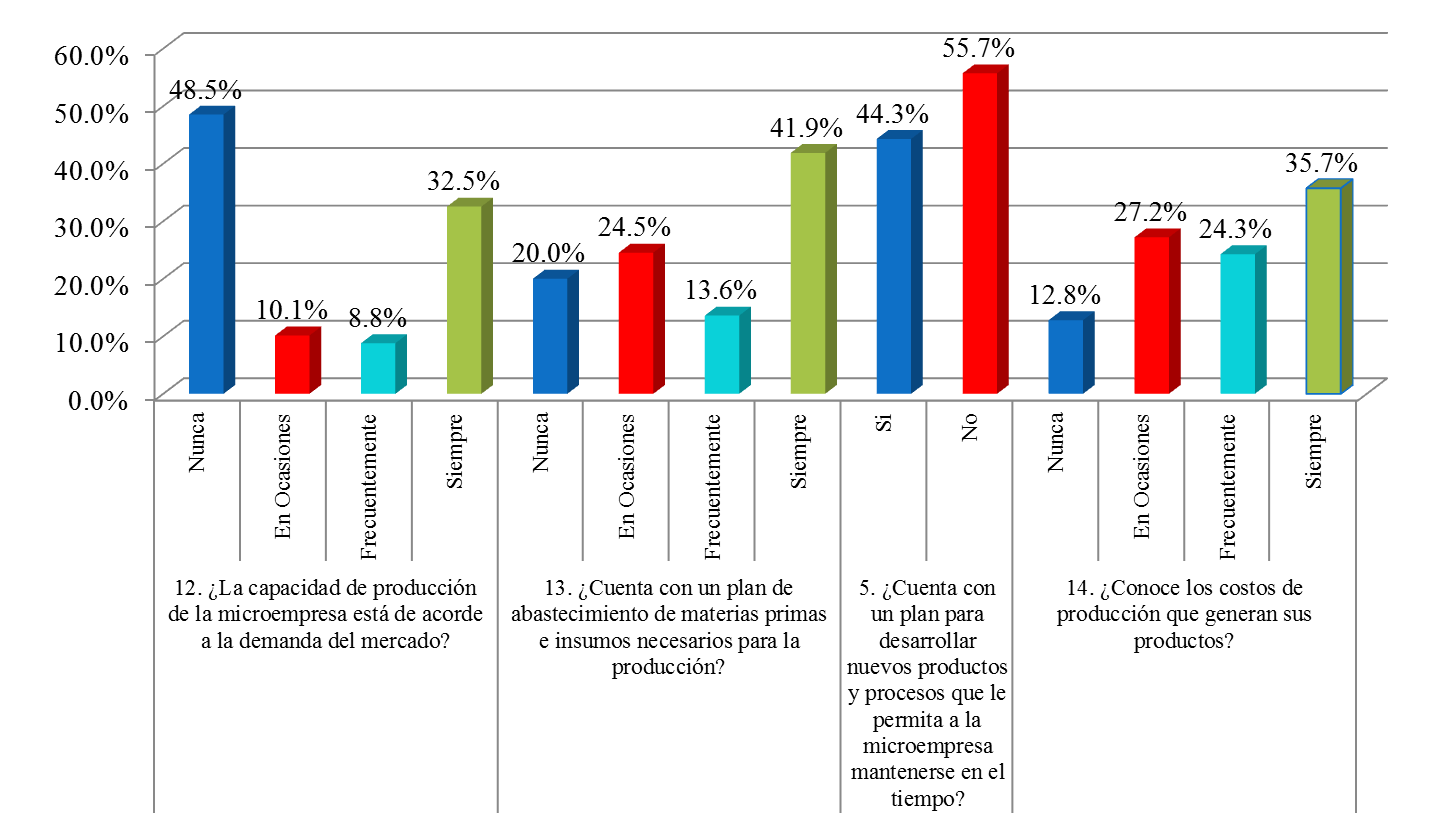 13
RESULTADOS
Resultados variable Comercialización e Investigación de Mercado
14
Tabla Correlación de Pearson
** La correlación es significativa al nivel 0,01 (bilateral)
*   La correlación es significante al nivel 0,05 (bilateral)
La correlación entre las variables capacitación y competitividad entre sus ítems nº 2 con los ítems nº 5 y 6 son las que muestras un mayor grado de correlación ya que son  las que más próximas están al 1 (Moderada correlación)
RESULTADOS
Resultados de la Medición de la competitividad
15-20 = Muy competitiva
10-14 = Competitiva
05-09 = Baja competitividad
01-04 = No competitiva
Modelo de competitividad empresarial empleado por (Jiménez Ramírez, 2006)
16
Propuesta
PROGRAMA PARA FORMACIÓN DE MICROEMPRESARIOS
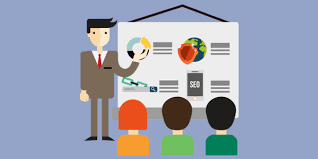 17
Propuesta
PROGRAMA PARA FORMACIÓN DE MICROEMPRESARIOS
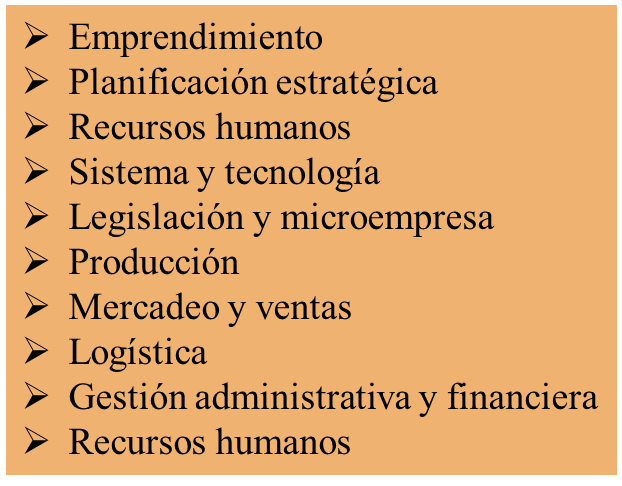 18
Conclusiones
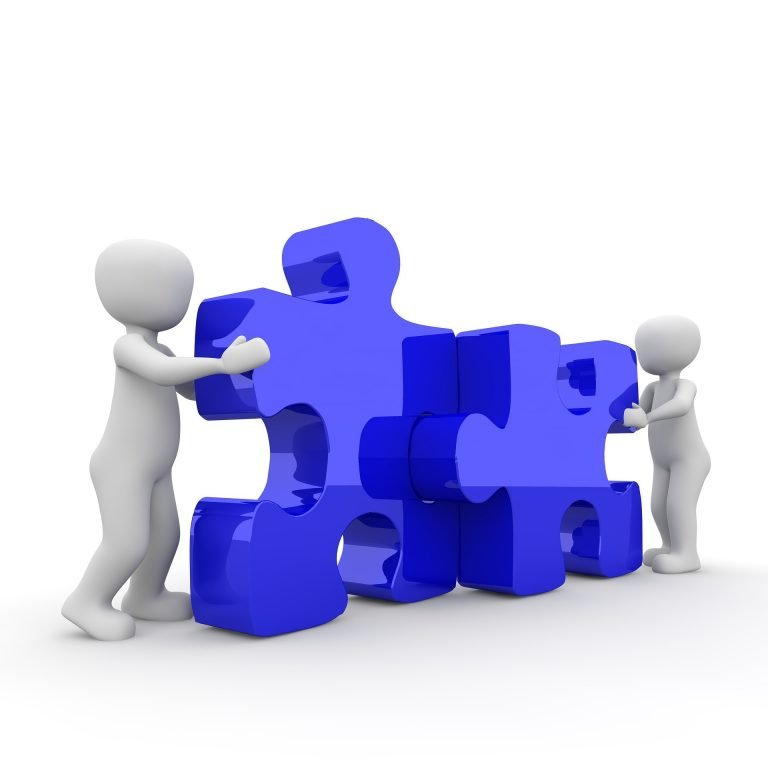 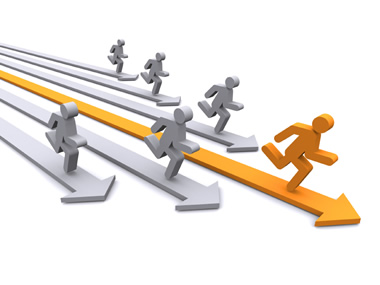 19
Futuras Investigaciones
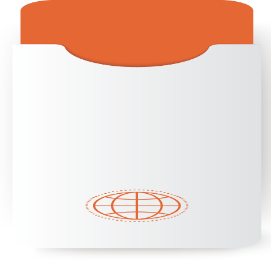 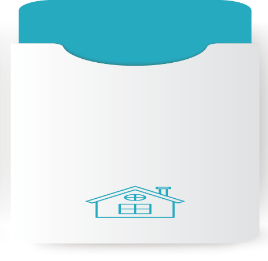 Evaluar el impacto de la capacitación administrativa en relación a los costos totales relacionados a las acciones de capacitación con los beneficios que éste produce o no a la microempresa.
Comprobar si con la utilización de las TICs se puede perfeccionar el proceso de gestión de capacitación en las microempresas del sector manufacturero.
20
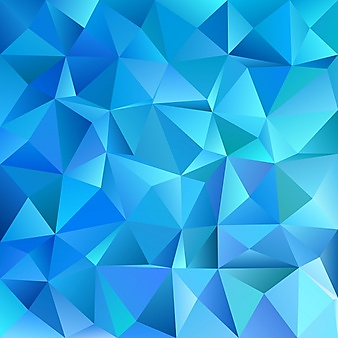 Gracias por su Atención!!
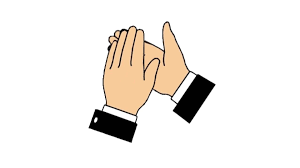 20